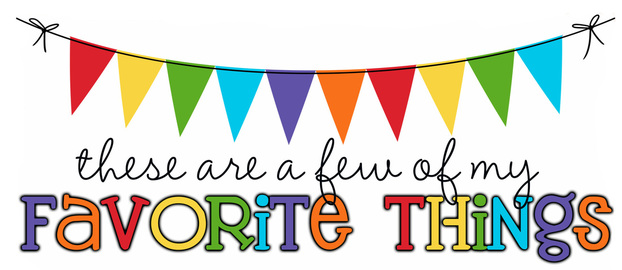 Monogram: Initials = MBH,  Monogram = M H BBirthday:  March 6Shoe Size:  7 ½ Food & Candy: sushi, seafood, M&Ms & Sour Patch KidsColor: Black & WhiteDrink: Coke zero, Bai Coconut Drinks, Coffee and waterFlower: HydrangeaScent (lotion):  green tea/citrusStarbucks Drink: black coffeeRestaurants: Anywhere I don’t have to cook Sports Team: Auburn TigersStores: allAuthor: Stephen King, Judy BlumeHobbies: Spending time w/family, all animals, running, biking, swimming, kayakingItems I need for the classroom: dry erase markers & board erasers